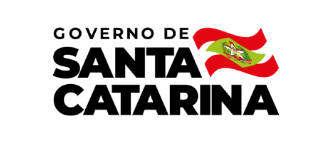 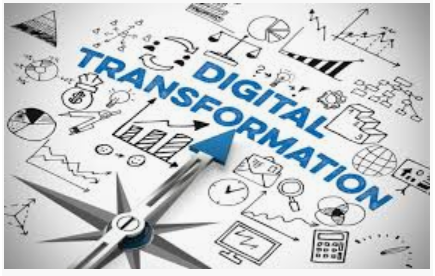 TRANSFORMAÇÃO DIGITAL
PODER EXECUTIVO
GOVERNO DO ESTADO DE SANTA CATARINA
Félix F. da Silva
Diretor de Tecnologia e Inovação
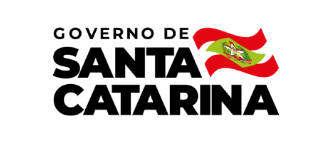 No Futuro, todos negócios serão digitais
Hoje, todos os negócios (e o Governo) são  Digitais.
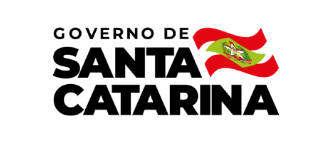 A transformação digital para governos implica no uso da tecnologia para melhorar o desempenho da administração pública, trazendo serviços mais modernos ao cidadão e maior transparência aos dados públicos
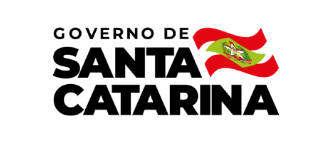 A transformação digital é longa
Transformação
Alcance & Impacto
Episódica
Sustentável
Otimização
Período Orçamentário
!
Administração  1
Administração  2a
Administração  2b
Administração  3
Tempo
Janela de Oportunidade
Ciclo de Eleições``
RESTRICTED
4	© 2018 Gartner,  Inc. and/or its affiliates. All rights reserved.  Gartner  is a registered trademark of Gartner,  Inc. and its affiliates.
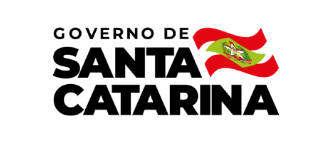 Transformação Digital é o principal objetivo
quase 70%  dos organizações  governamentais  relatam que estão  buscando ser mais  digitais
8	© 2018 Gartner,  Inc. and/or its affiliates. All rights reserved.  Gartner  is a registered trademark of Gartner,  Inc. or its affiliates.
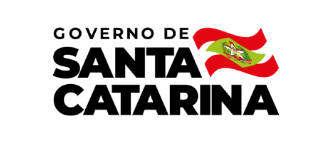 Mas raramente é atingido…
Somente
5% atingem
9	© 2018 Gartner,  Inc. and/or its affiliates. All rights reserved.  Gartner  is a registered trademark of Gartner,  Inc. or its affiliates.
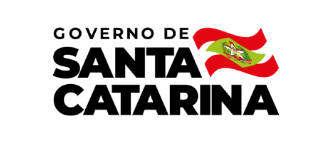 Predições para Governo
Até 2020, mais de 30% das  transações atuais de governo  desaparecerão e mais de 20% do  que restará serão novas transações.
30%
10	© 2018 Gartner,  Inc. and/or its affiliates. All rights reserved.  Gartner  is a registered trademark of Gartner,  Inc. or its affiliates.
MODELO DE GOVERNANÇA
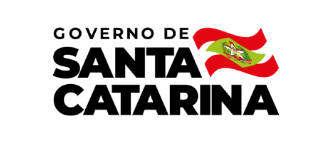 Níveis de Maturidade em E-gov
Alto
Convergência de Sistemas
5–Identificaçãopró-ativa das necessidades
Integração de Sistemas
Sofisticação e-gov
4 - Acesso transparente aos serviços e informações
Interoperabilidade
Transações básicas
3 – Acesso à varios serviços sem necessidade de novos logins
Presença na Web
2 – Serviços isolados
Baixo
1 – Publicação de Informação
Alto
Baixo
Benefícios
Holmes (2001)
[Speaker Notes: Para melhor caracterizar o nível de maturidade dos portais e-gov, Holmes propôs uma classificação em 5 níveis de acordo com o propósito e comos recursos oferecidos pelos POrtais e-gov. 
Este níveis são projetados em um curva no qual o eixo X refere-se ao benefício proporcionado para a sociedade e no Y a sofisticação tecnológica da solução
Na primeir]
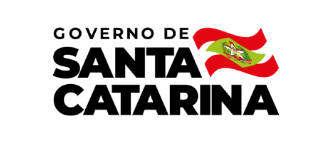 Mudança de Direção: Saindo de E-Gov. para Digital
Tecnologias
Completamente  Digital
Inteligentes
Centrado-Dados
Aberto
E-Gov.
05
04
03
02
01
Mudança de Direção
Foco no uso interno de dados  abertos
Reengajamento dos  departamentos e torna-los  líderes
Visão externa & interna
Gerenciável	Otimizável
Transformação	Sustentabilidade  Verdadeiramente		Automação
Multicanal	Subistitui Portais
Verdadeiramente	(Novo)
Bimodal	CIO
"Coisas" como		Máquinas  Dados	Inteligentes
% Dados das	% Diminuição de
Definido
Desenvolvimento
Nível de Maturidade
Valor do Constituinte
Transparência &  Abertura
Foco de valor
Canais Não-  governamentais
Governo como uma  Plataforma
Estratégia de canal
Unidades de
Negócio
CDO
Liderança
Qualquer Dado  Aberto
Dados Abertos  Serviços Abertos
Foco de Tecnologia
No. de Serviços  Orientados a Dados
No. de Serviços
Orientados a Dados
Métricas chave
"Coisas"	Serviços
26	© 2018 Gartner,  Inc. and/or its affiliates. All rights reserved.  Gartner  is a registered trademark of Gartner,  Inc. or its affiliates.
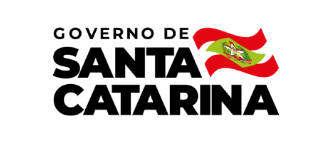 Trans. financeiras
Hiperconexão
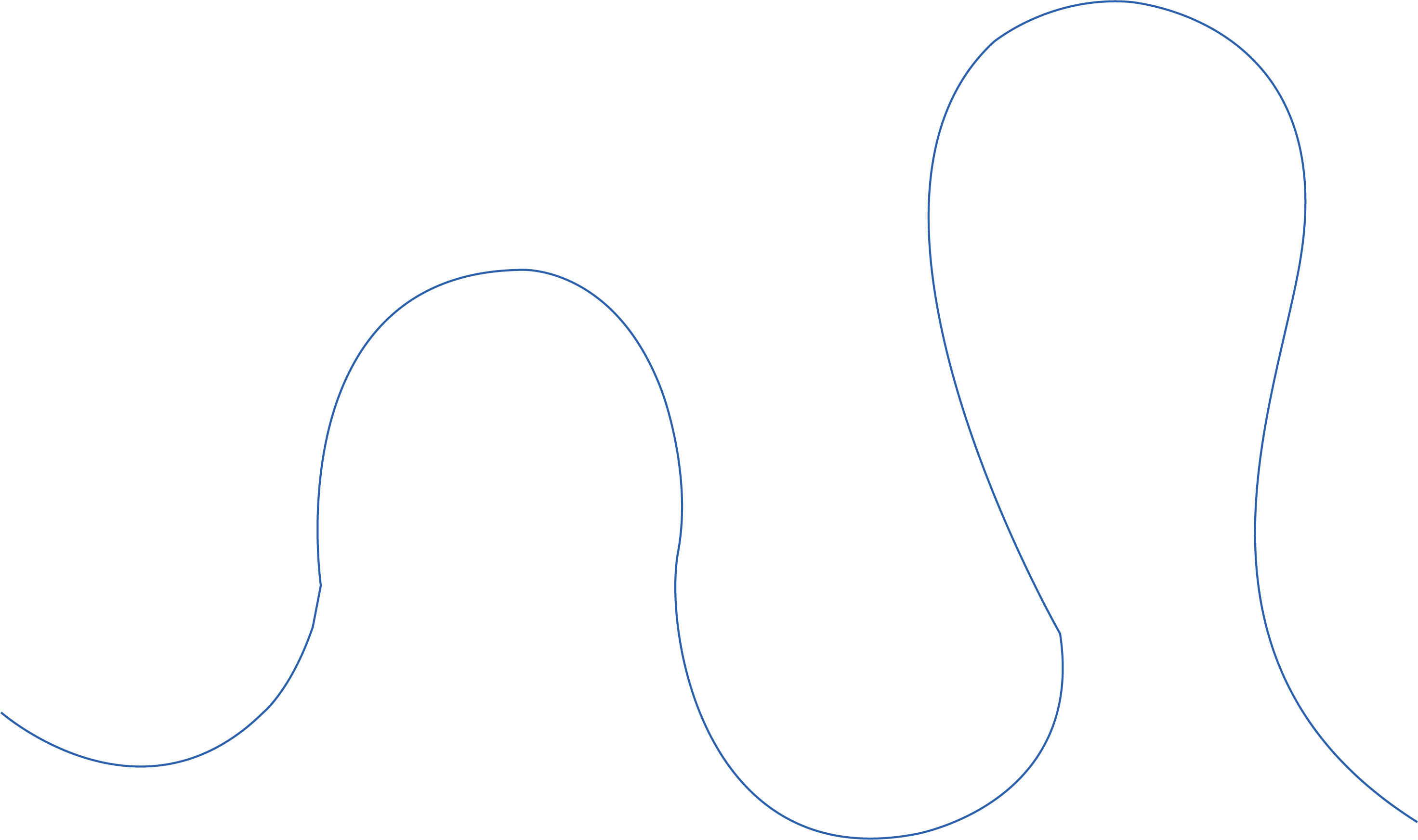 Jornada de TRANSFORMAÇÃO DIGITAL
Transformação
Compartilhamento
Integração Vertical
Relações Horizontais
Automação
Transf. processos
Processo digital
Workflow
Exp. mediada Tech
Ef. Operacional
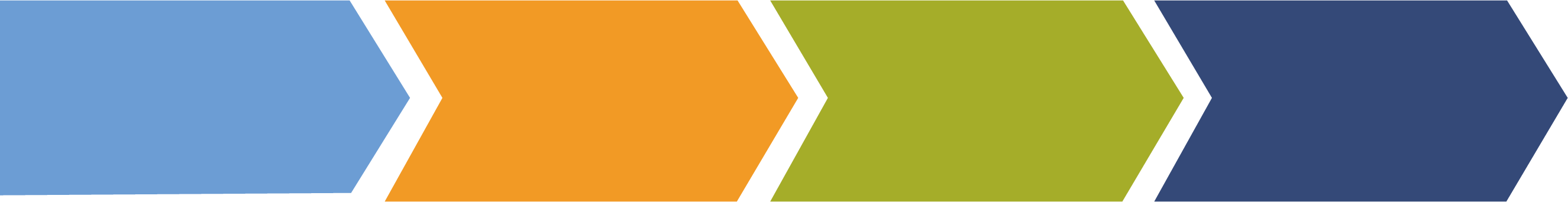 Governo Eletrônico
Governo Digital
Interação
Informação
Transação
Integração
Portal Integrado
Canais aprox.
Lei 
Transparência
Parcerias
Dados Predição
Dados 
acessíveis
LAI
Portal Info
Dados Gerenciamento
DocPapel
Part. 
Política
Bots, SF
[Speaker Notes: Estratégia de TD do Gov
Jones e Crowe (2001)
Di Maio e Howard (2017) – Gartner ID G00334525


Governo Eletrônico: Serviços governamentais tradicionais através de canais online.
Governo Digital: Otimização, transformação e criação de serviços governamentais a partir de dados digitais.


Montar o material como uma jornada realmente...agrupar as categorias para melhor evidenciar os estágios.
Nos slides seguintes utilizar um slide para dar exemplos de cada um dos estágios

Reforçar na fala:
Análise de concorrência.
Forma de construção.
Matriz construída para dar subsídios para outros trabalhos aqui na UNGP.
Transação – foco financeiro, acreditamos ser importante porque é um estágio que muda o modelo de negócio, e o órgão precisa estar integrado com as outras ferramentas e instituições financeiras. 
Integração com o ecossistema.

********************
INFORMAÇÃO
Portal Info: Consulta online da relação de documentos para levar ao órgão. Informação para stakeholders via portal. Acessibilidade em diferentes dispositivos. Parcerias com sociedade civil ou setor privado para gerar informação online.
DocPapel: Documento em papel
LAI: Portais de serviços em atendimento à lei de transparência e acesso à informação 131/2009 e 12.527/2011
Lei Transparência
 
INTERAÇÃO
Preservação do modelo de serviço existente
Ef. Operacional: Eficiência Operacional em verticais de serviços
Integração Vertical: Processos integrados em nível vertical (ex: processos entre órgãos para um mesmo processo)
Automação: Automação de processos
Workflow: aceleração dos processos de negócios. ex: eliminação de papel, otimização de mão de obra)
Processo digital: Envio de documentos digitais por meio da plataforma do governo (processo digital)
Canais aprox.: Interação com o órgão em diferentes dispositivos (canal de aproximação com o cidadão)
Dados acessíveis: de fácil interpretação e facilidade de navegação (intercâmbio de dados entre as agências direcionadas ao seu uso interno para criar um governo mais eficiente e eficaz)
Part. Política: Oportunizar a interatividade e a participação política por meio da plataforma digital
Apresentação de declarações fiscais
Bots: Bots no atendimento à clientes, automação de processos "robotizados"
Sistema Feedback: Sistemas de feedback (ex. NPS do cidadão dos serviços prestados)
Dados Gerenciamento: de inter-relações com base em dados
Parcerias: Parcerias com a sociedade civil ou setor privado para facilitar interação
 
TRANSAÇÃO
Transformação: Transformação de processos
Comp. Infra: Compartilhamento de infraestruturas, dados, processos, sistemas e serviços
Transações financeiras: Pagamento de serviços públicos digitais na esfera do próprio órgão

 
INTEGRAÇÃO
Hiperconexão: governo, cidadão, ecossistema
Transformação: Transformação de modelos de negócios
Relações Horizontais: Relações horizontais entre diferentes agências e serviços públicos
Exp. Tec: Experiência mediada pela tecnologia (UX)
Portal Integrado: Portais de serviço em prol da integração
Dados Predição: Redefinição de serviços: Redesign e entrega de serviços por meio do uso de dados]
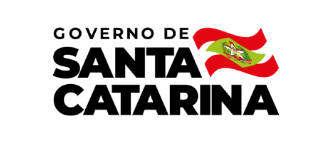 6 Dimensões do Governo Digital
aberto  como  padrão
conduzida  pelo  usuário
governo  como  plataforma
concepção  digital
orientado  por dados
proativo
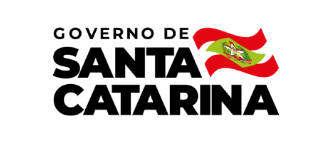 Principais casos de uso no Brasil
Chatbot
34%
Otimização de Processos
22%
Detecção de  Fraudes
19%
Reconhecimento  Facial
19%
Segmentação
10%
Assistência  ao atendimento
11%
Análise de  Sentimentos
9%
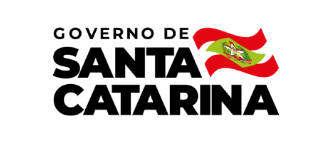 ASPECTOS DA TRANSFORMAÇÃO DIGITAL
. Cultura
. Processos
. Pessoas
. Tecnologia
. Políticas Públicas
[Speaker Notes: Estratégia de TD do Gov
Jones e Crowe (2001)
Di Maio e Howard (2017) – Gartner ID G00334525


Governo Eletrônico: Serviços governamentais tradicionais através de canais online.
Governo Digital: Otimização, transformação e criação de serviços governamentais a partir de dados digitais.


Montar o material como uma jornada realmente...agrupar as categorias para melhor evidenciar os estágios.
Nos slides seguintes utilizar um slide para dar exemplos de cada um dos estágios

Reforçar na fala:
Análise de concorrência.
Forma de construção.
Matriz construída para dar subsídios para outros trabalhos aqui na UNGP.
Transação – foco financeiro, acreditamos ser importante porque é um estágio que muda o modelo de negócio, e o órgão precisa estar integrado com as outras ferramentas e instituições financeiras. 
Integração com o ecossistema.

********************
INFORMAÇÃO
Portal Info: Consulta online da relação de documentos para levar ao órgão. Informação para stakeholders via portal. Acessibilidade em diferentes dispositivos. Parcerias com sociedade civil ou setor privado para gerar informação online.
DocPapel: Documento em papel
LAI: Portais de serviços em atendimento à lei de transparência e acesso à informação 131/2009 e 12.527/2011
Lei Transparência
 
INTERAÇÃO
Preservação do modelo de serviço existente
Ef. Operacional: Eficiência Operacional em verticais de serviços
Integração Vertical: Processos integrados em nível vertical (ex: processos entre órgãos para um mesmo processo)
Automação: Automação de processos
Workflow: aceleração dos processos de negócios. ex: eliminação de papel, otimização de mão de obra)
Processo digital: Envio de documentos digitais por meio da plataforma do governo (processo digital)
Canais aprox.: Interação com o órgão em diferentes dispositivos (canal de aproximação com o cidadão)
Dados acessíveis: de fácil interpretação e facilidade de navegação (intercâmbio de dados entre as agências direcionadas ao seu uso interno para criar um governo mais eficiente e eficaz)
Part. Política: Oportunizar a interatividade e a participação política por meio da plataforma digital
Apresentação de declarações fiscais
Bots: Bots no atendimento à clientes, automação de processos "robotizados"
Sistema Feedback: Sistemas de feedback (ex. NPS do cidadão dos serviços prestados)
Dados Gerenciamento: de inter-relações com base em dados
Parcerias: Parcerias com a sociedade civil ou setor privado para facilitar interação
 
TRANSAÇÃO
Transformação: Transformação de processos
Comp. Infra: Compartilhamento de infraestruturas, dados, processos, sistemas e serviços
Transações financeiras: Pagamento de serviços públicos digitais na esfera do próprio órgão

 
INTEGRAÇÃO
Hiperconexão: governo, cidadão, ecossistema
Transformação: Transformação de modelos de negócios
Relações Horizontais: Relações horizontais entre diferentes agências e serviços públicos
Exp. Tec: Experiência mediada pela tecnologia (UX)
Portal Integrado: Portais de serviço em prol da integração
Dados Predição: Redefinição de serviços: Redesign e entrega de serviços por meio do uso de dados]
CULTURA – Sociedade em Rede
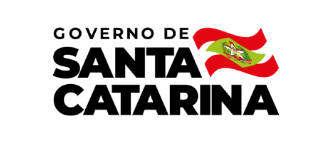 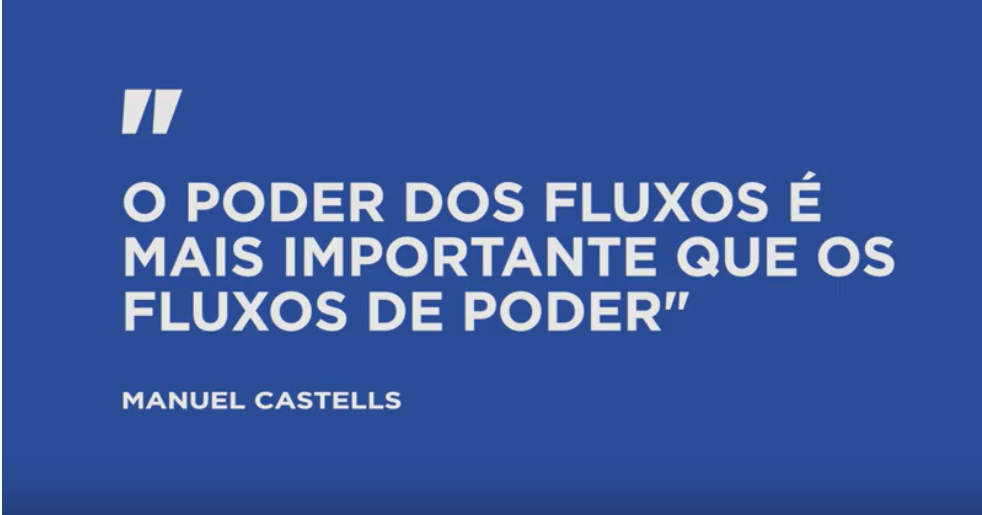 . Global
. Sem fronteiras
. Engajada
. Fluida
. Novas relações de confiança
. Ausência de Intermediários
. Riqueza – capacidade de processamento da informação.
https://www.youtube.com/watch?v=BuFRDZjnwPo
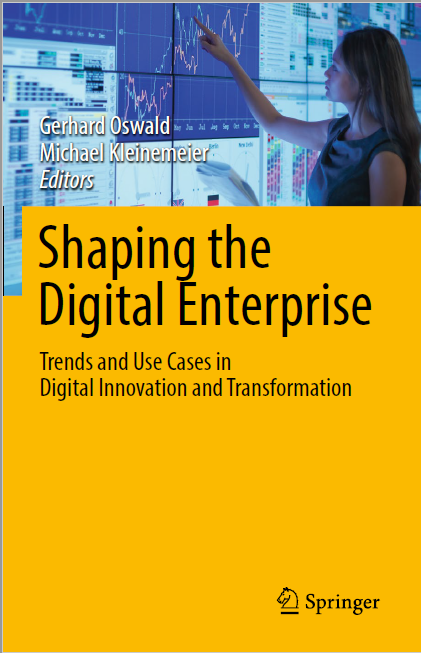 PROCESSOS - Automatização
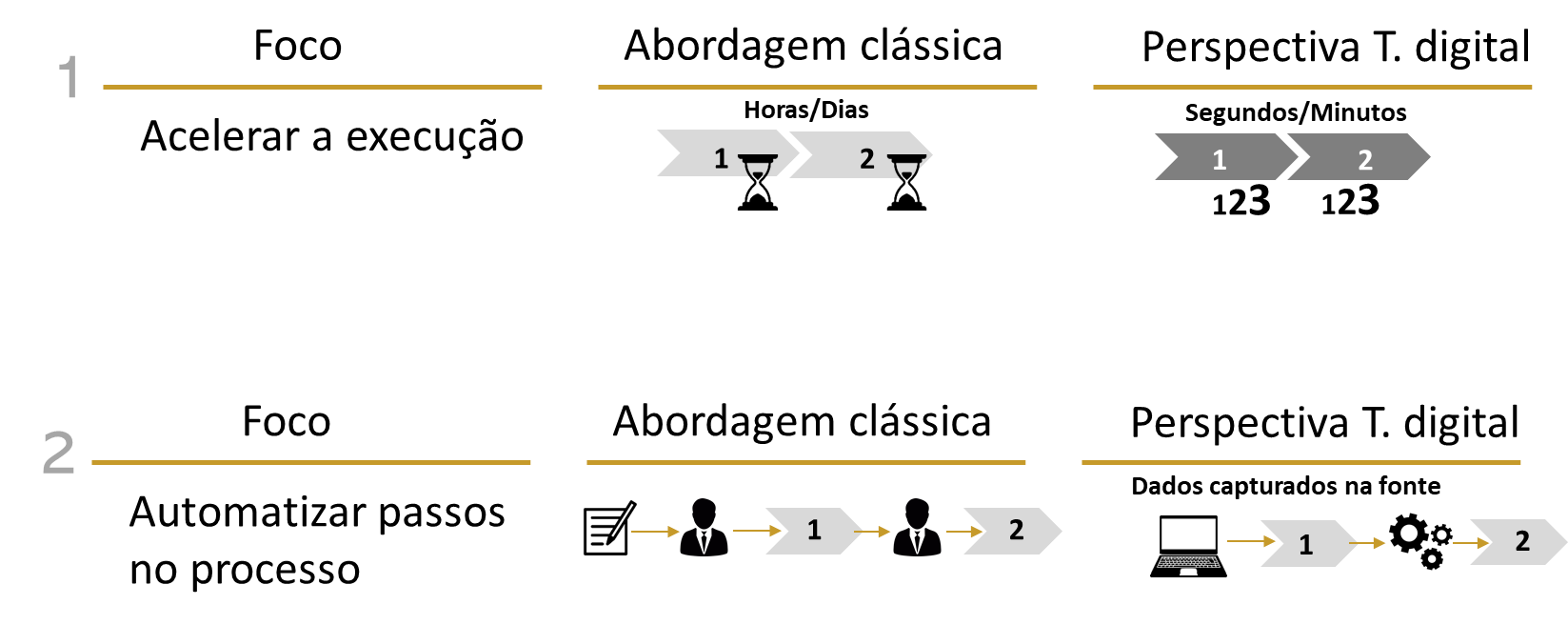 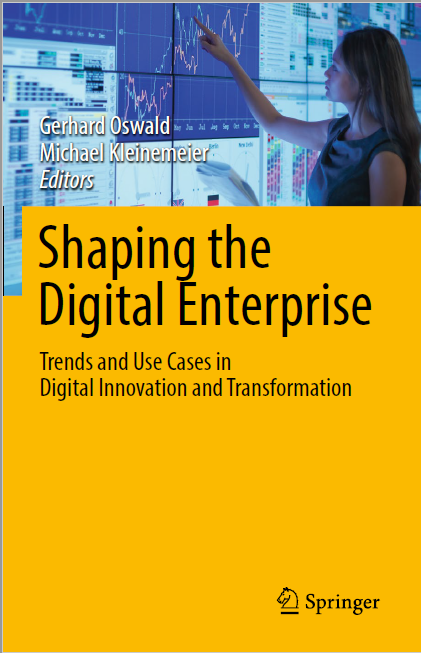 PROCESSOS - Automatização
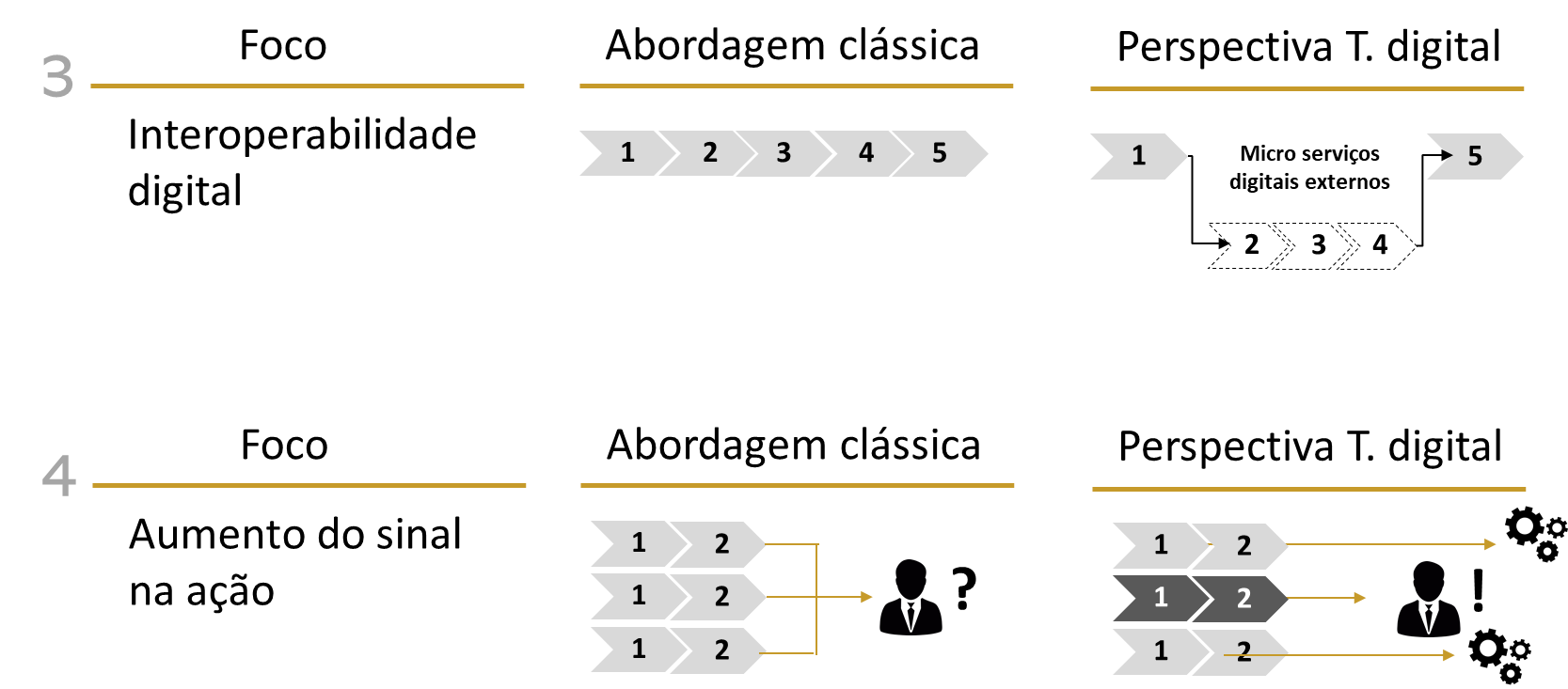 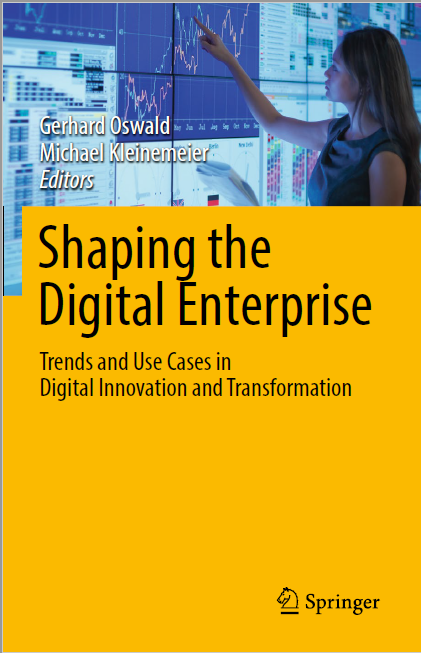 PROCESSOS - Automatização
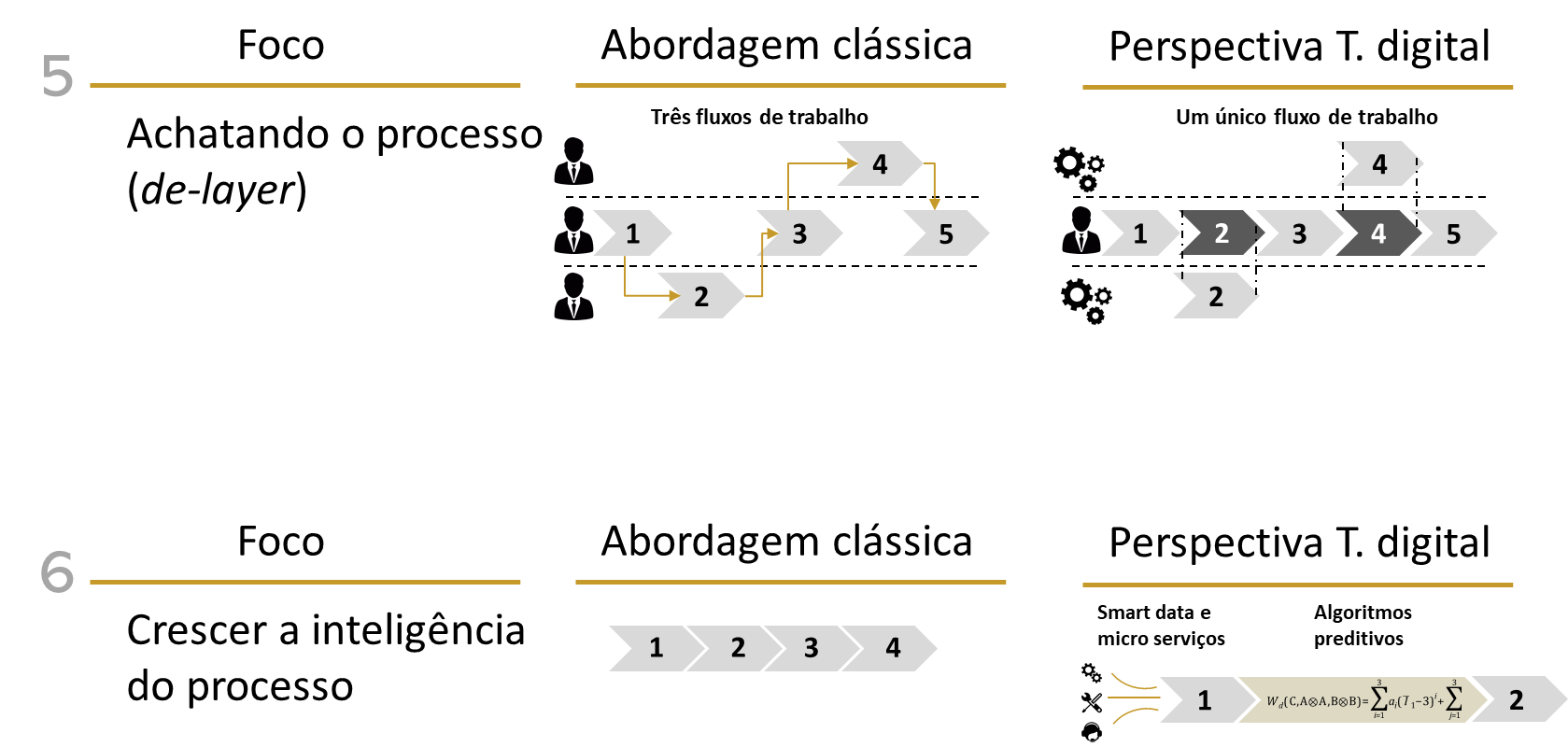 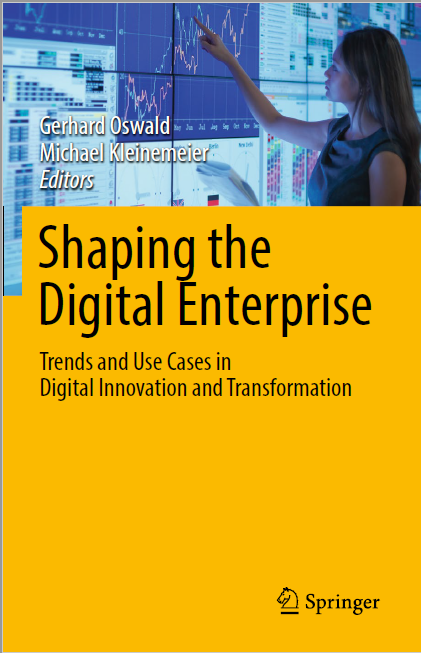 PROCESSOS - Automatização
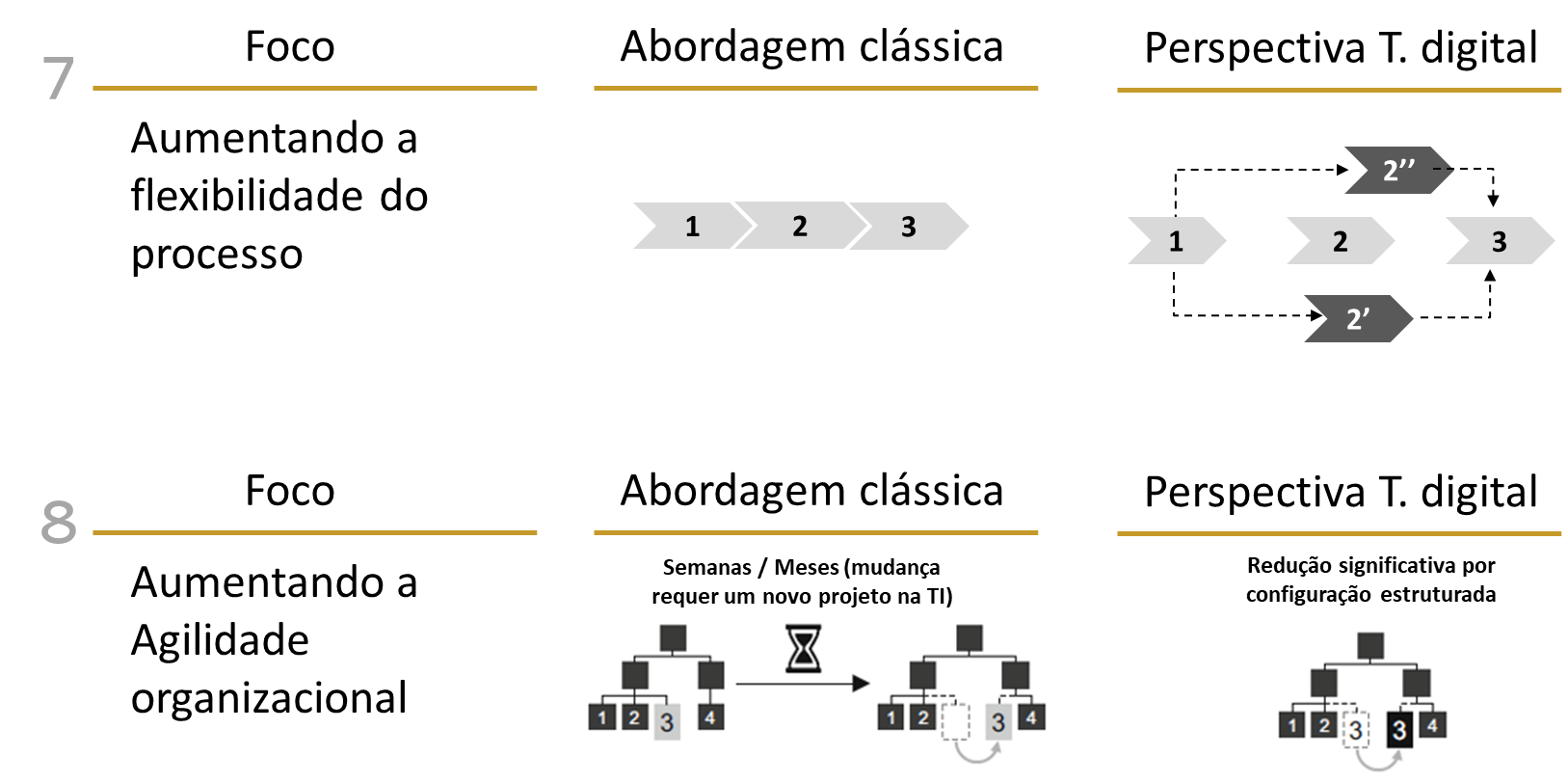 PESSOAS - Multigeracional
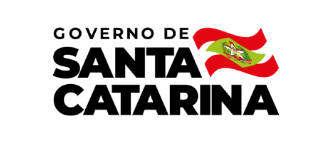 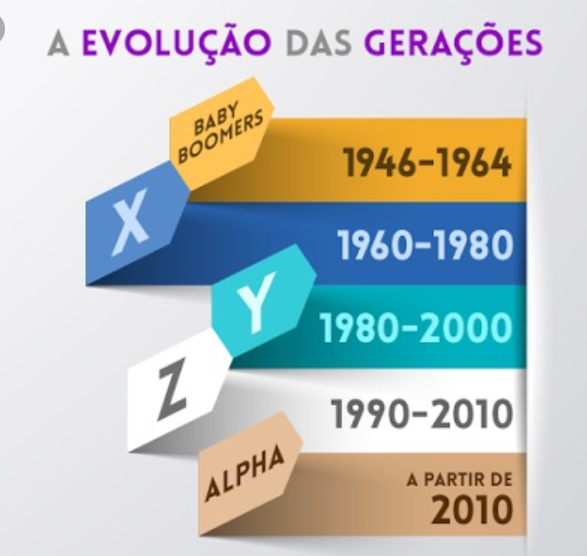 . Relação com o Tempo
. Relação com o Trabalho
. Relação com o Governo
. Relação com os Dados e a privacidade.
https://www.youtube.com/watch?v=TDcgGPMaviM
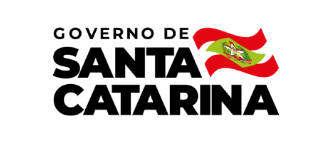 TECNOLOGIA – Transformação Digital
https://www.youtube.com/watch?v=PKFgJuXN6Fw
POLÍTICAS PÚBLICAS – Janela de Oportunidade
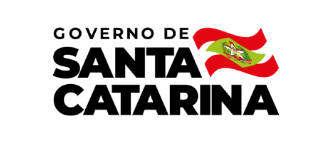 Como Projetar Políticas Públicas no cenário apresentado?
Transformação Digital em SC
Aspectos
. Racionalidade
. Complexidade
. Inovação
. Colaboração
. Transparência
. Diretrizes, Planos, Pactos, Data Driven 
. Muito além da Tecnologia
. Novos arranjos de inovação em SC
. Discussões, feedback e coworking 
. Compartilhamento, Dados abertos
Criação de Agenda
Governo sem Papel
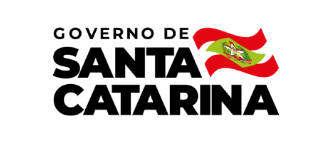 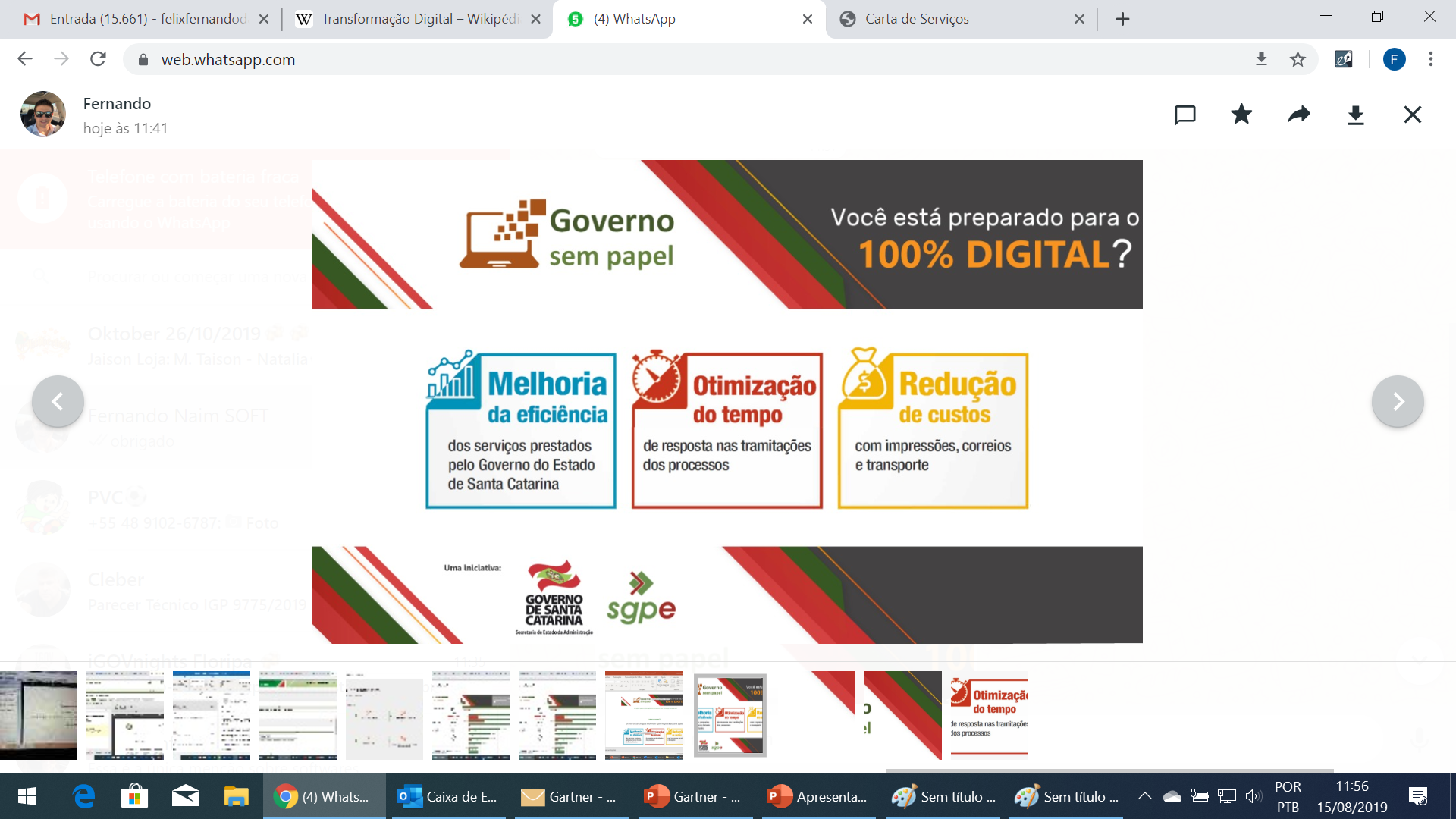 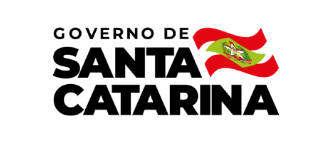 Plataforma de Serviços Digitais sc.gov.br
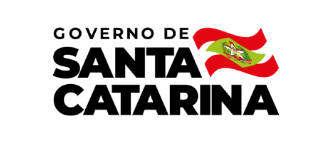 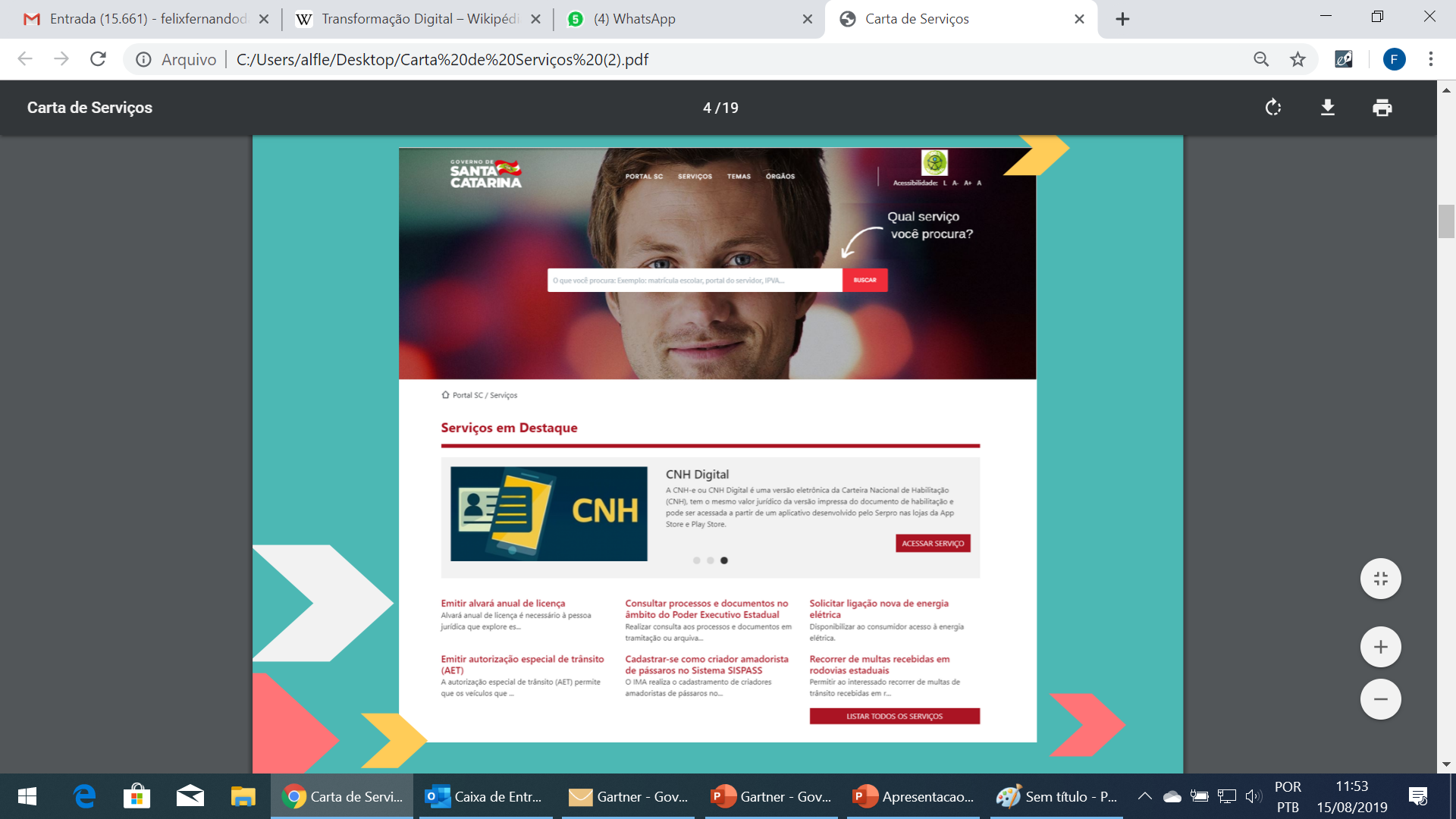 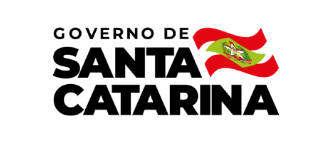 Obrigado!